Unit 1 Lesson3
I'd like some apple juice.
WWW.PPT818.COM
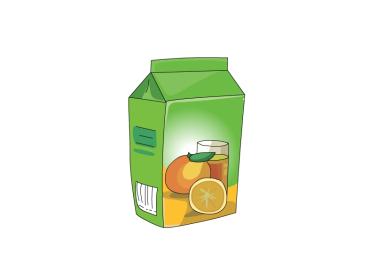 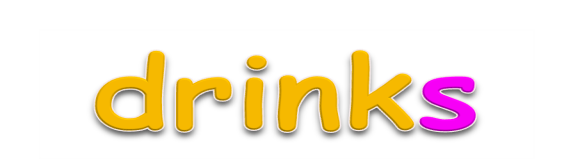 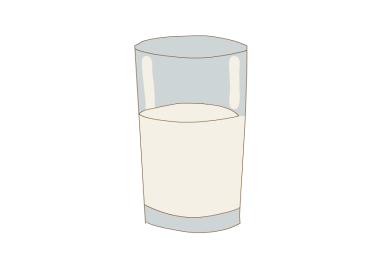 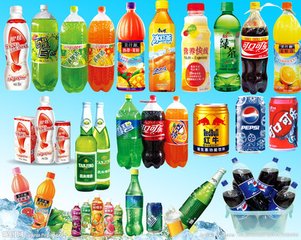 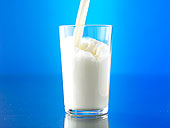 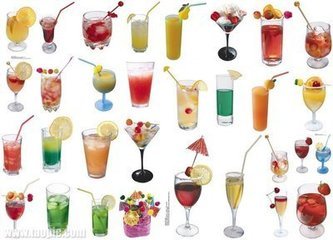 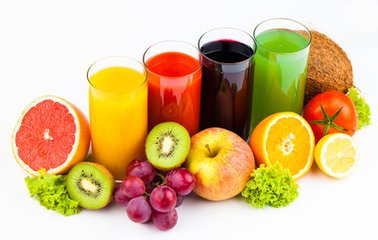 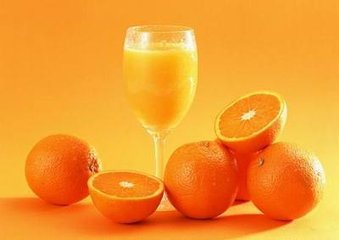 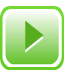 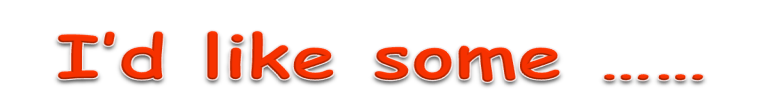 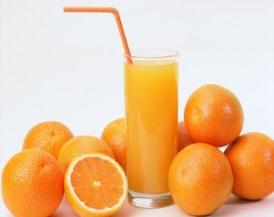 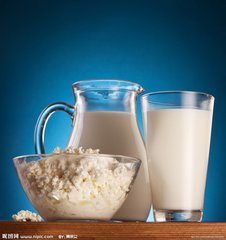 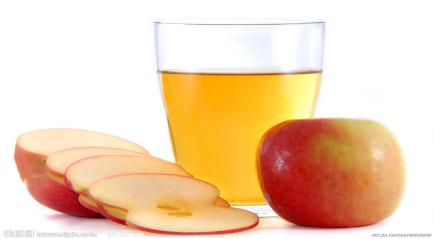 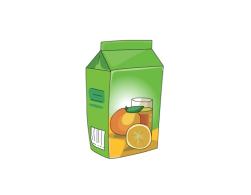 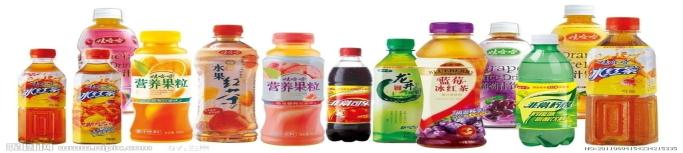 /
/
/
I'm hungry,mum.
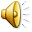 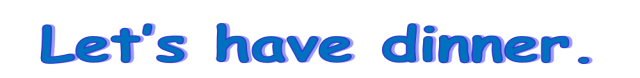 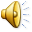 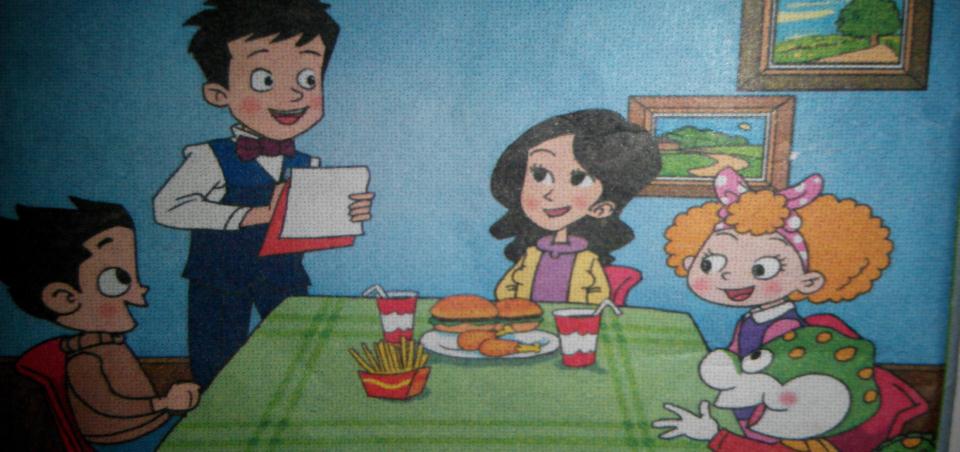 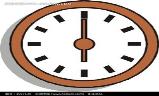 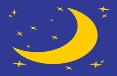 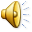 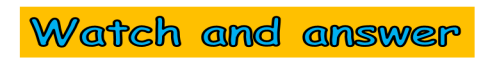 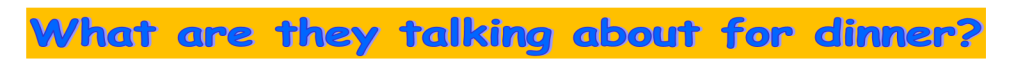 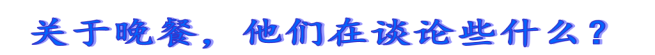 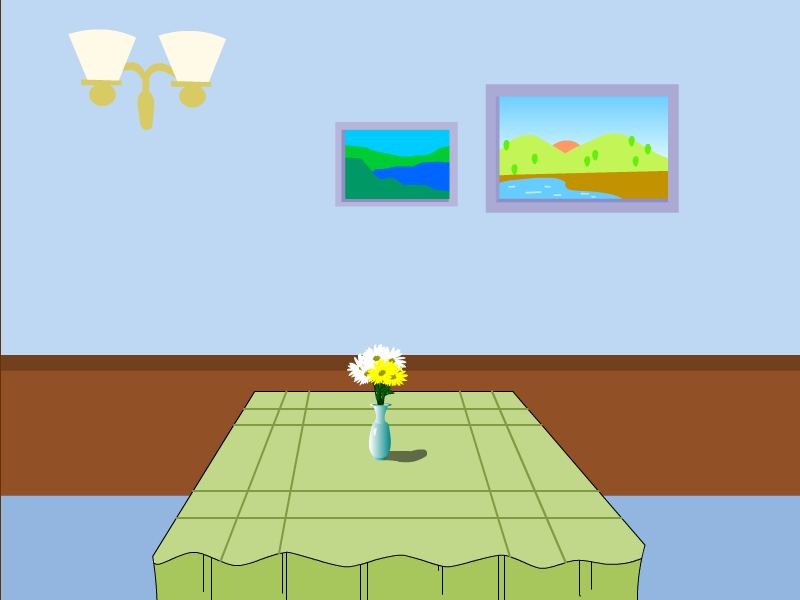 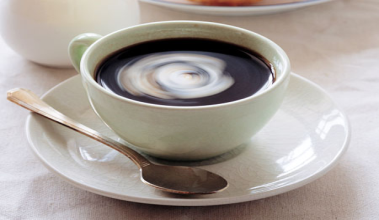 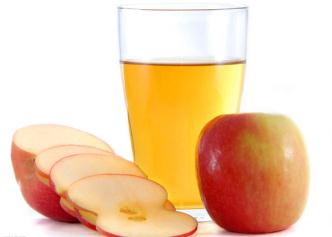 Coffee
apple juice
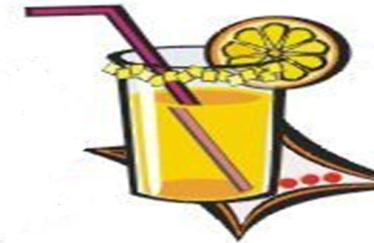 _
_
orange juice
Listen and say .
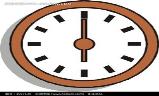 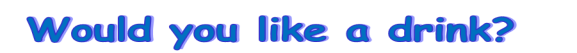 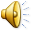 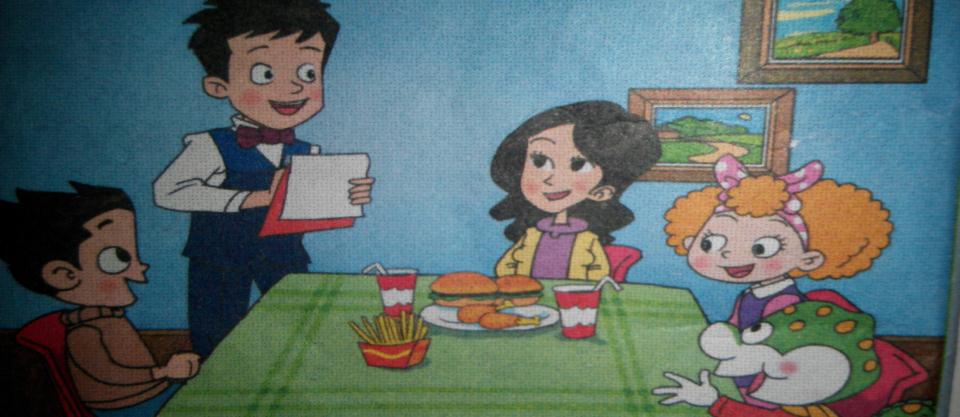 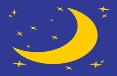 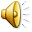 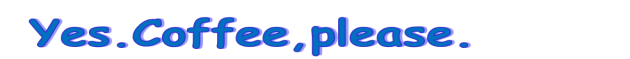 Listen and say .
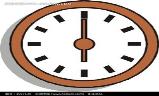 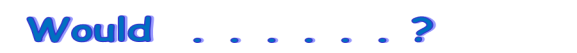 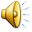 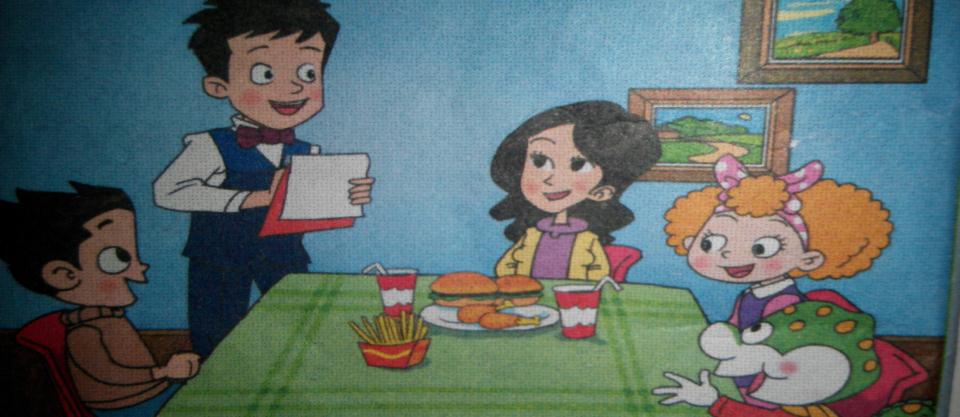 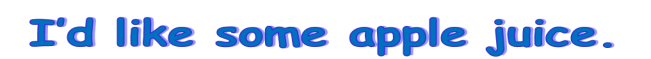 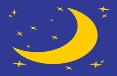 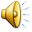 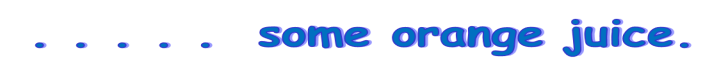 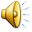 Would you like a drink?
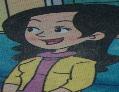 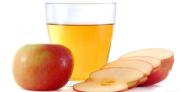 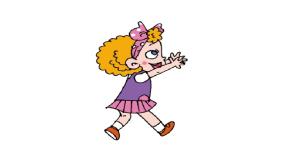 _
_
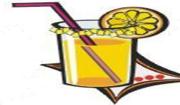 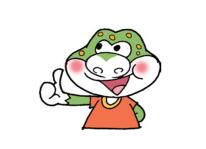 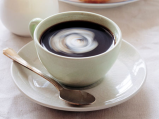 Work in groups.
小组合作演练对话
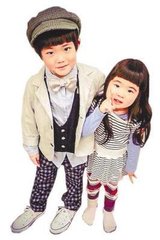 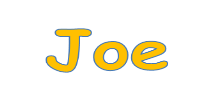 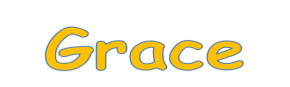 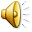 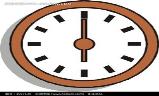 Would you like a drink?
I’d like some…….
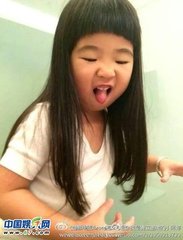 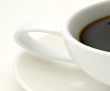 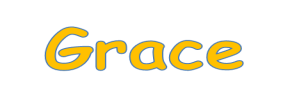 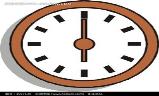 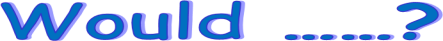 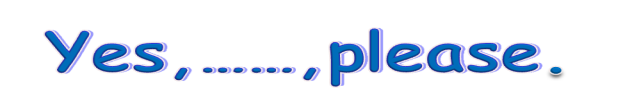 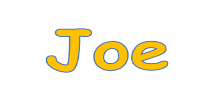 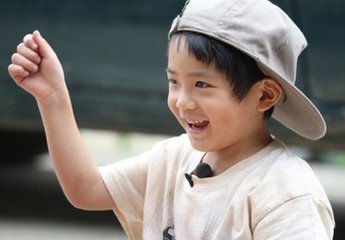 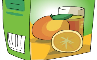 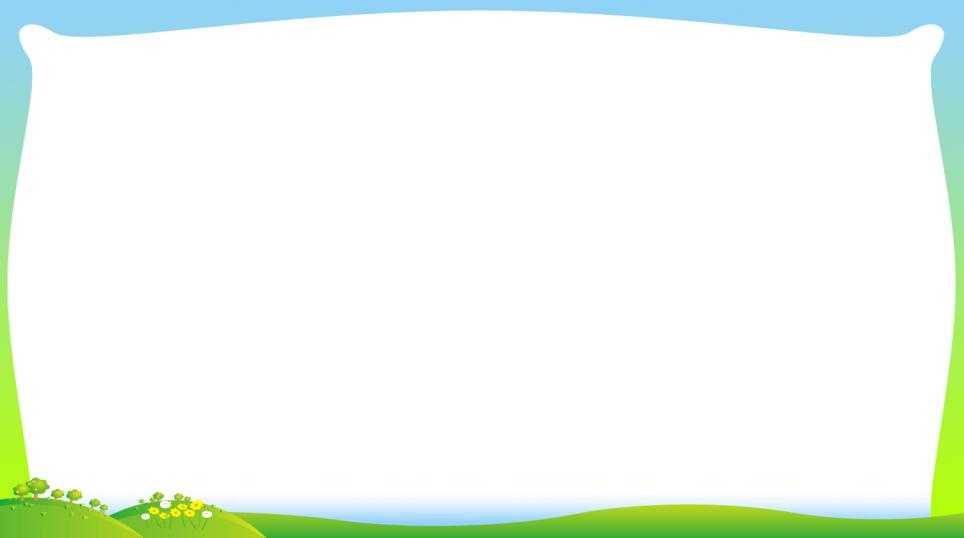 今天我是服务员
Yes....., please.
Would you like ....?
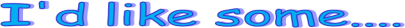 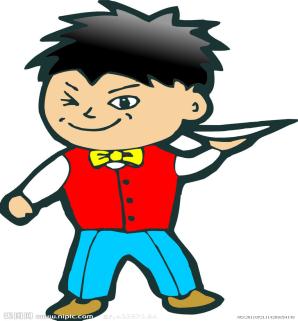 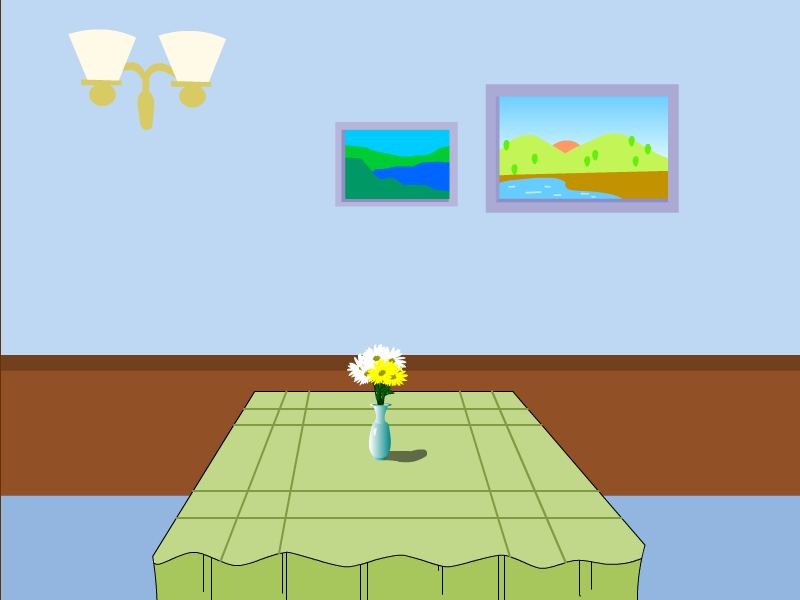 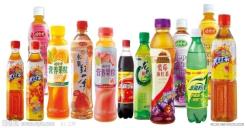 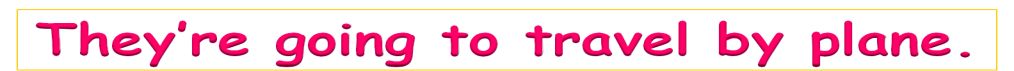 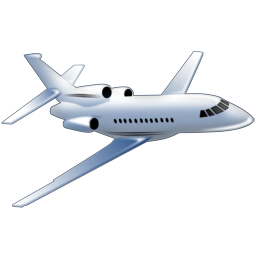 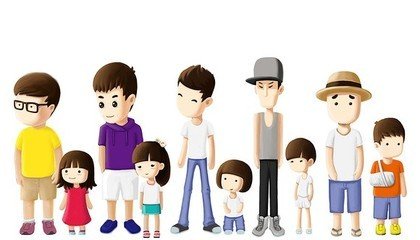 Would you like a drink?
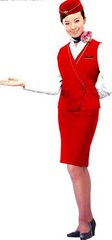 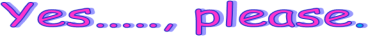 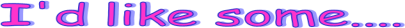 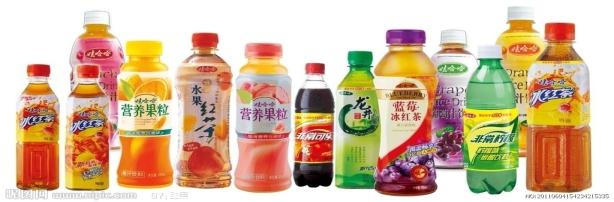 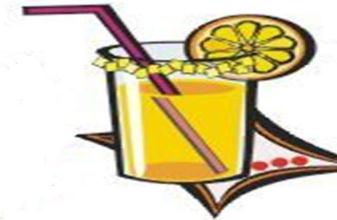 Let'sing a chant
Would you like a drink?
Would you like a drink?
Yes.Coffee,please.
Yes.Coffee,please.
I'd like some apple juice.
I'd like some orange juice.
Thank you ! Thank you !
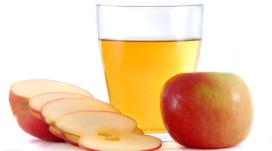 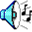 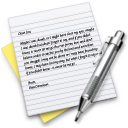 Homework
Introduce drinks that you like to your friends
(向朋友介绍你喜欢的食物）